情報のオープン化
北海道大学 大学院理学院
宇宙理学専攻 惑星宇宙グループ
地球流体力学研究室 博士後期課程 2 年
村橋 究理基
2018.01.17 情報学 II
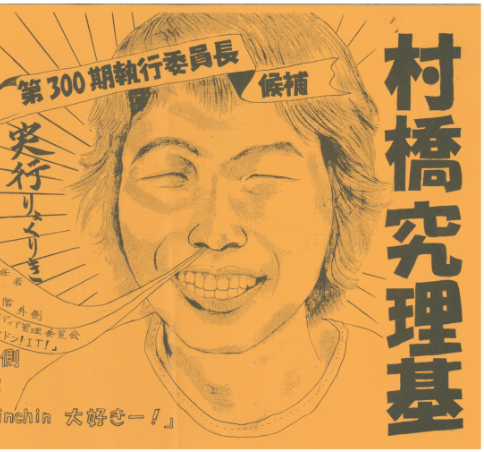 自己紹介
村橋 究理基 (むらはし くりき)
理学院 宇宙理学専攻 博士 2 年
地球惑星科学科 卒 / 北大 8 年目
愛知県立 津島高等学校 出身
火星大気のコンピュータシミュレーション
趣味
写真, 懸賞応募, 3D プリンタ, アプリ作成, YouTuber ごっこ
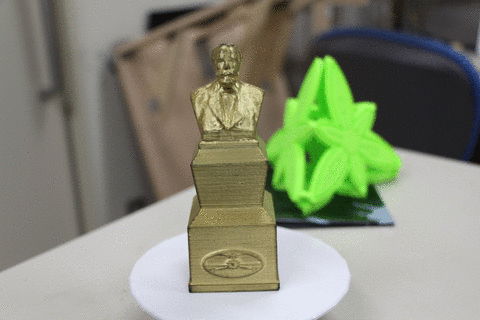 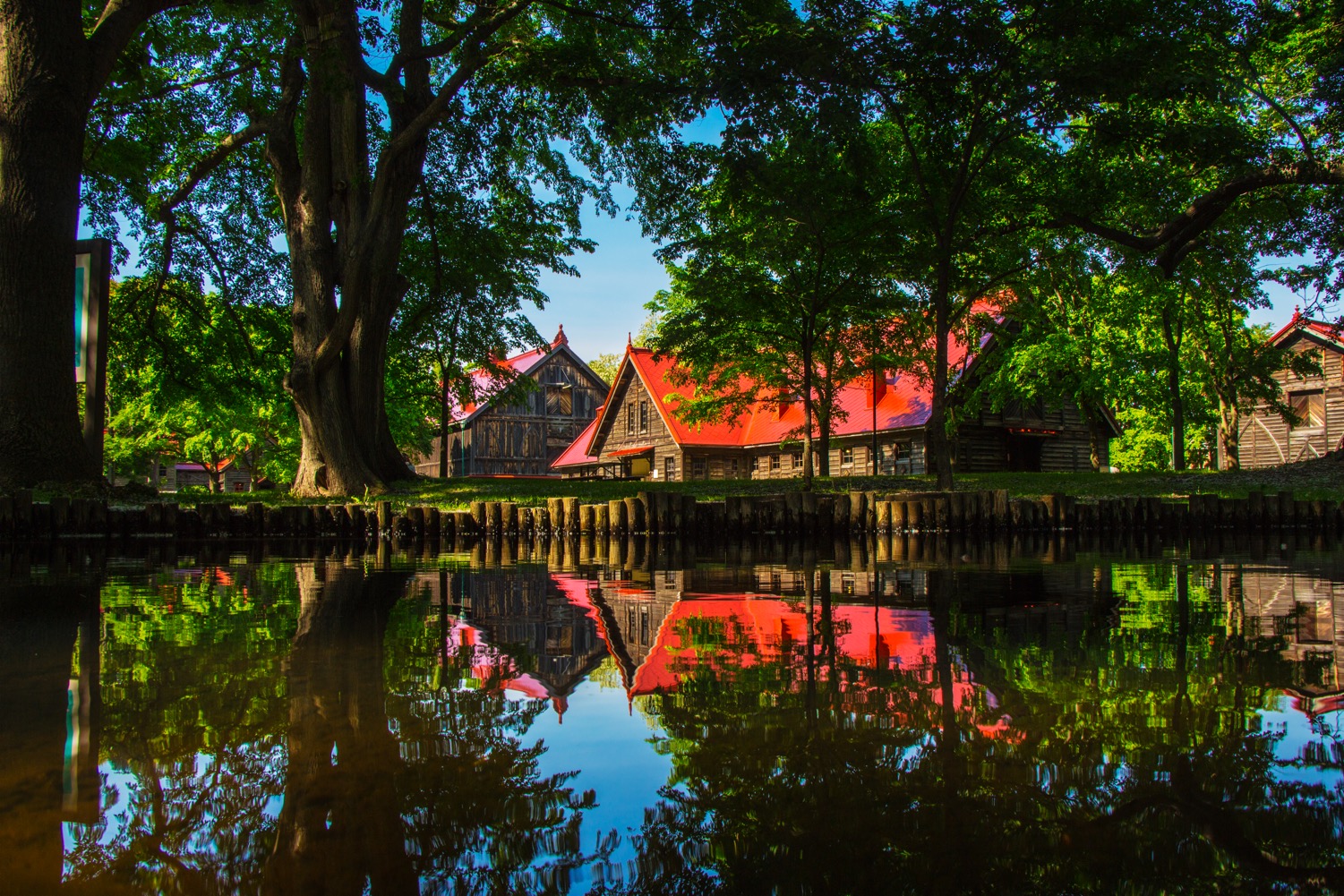 2016.06.12 撮影
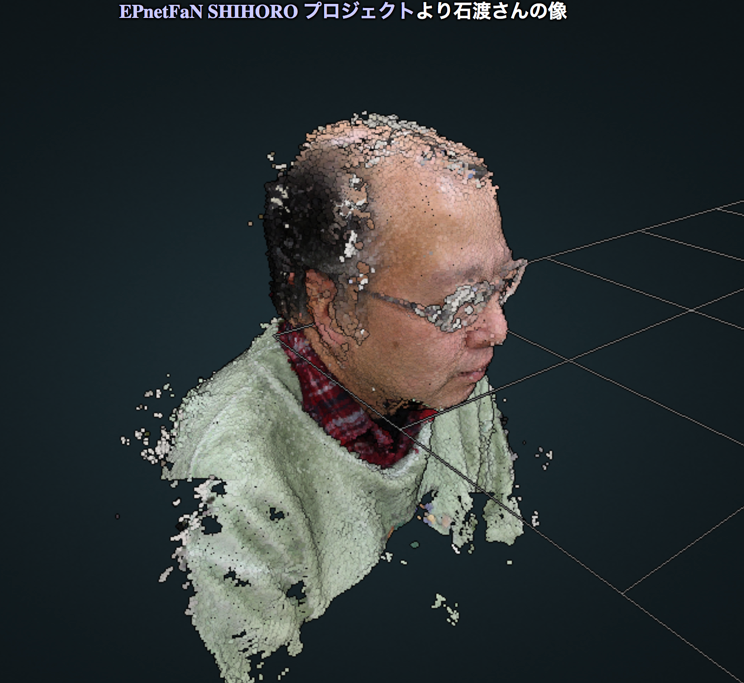 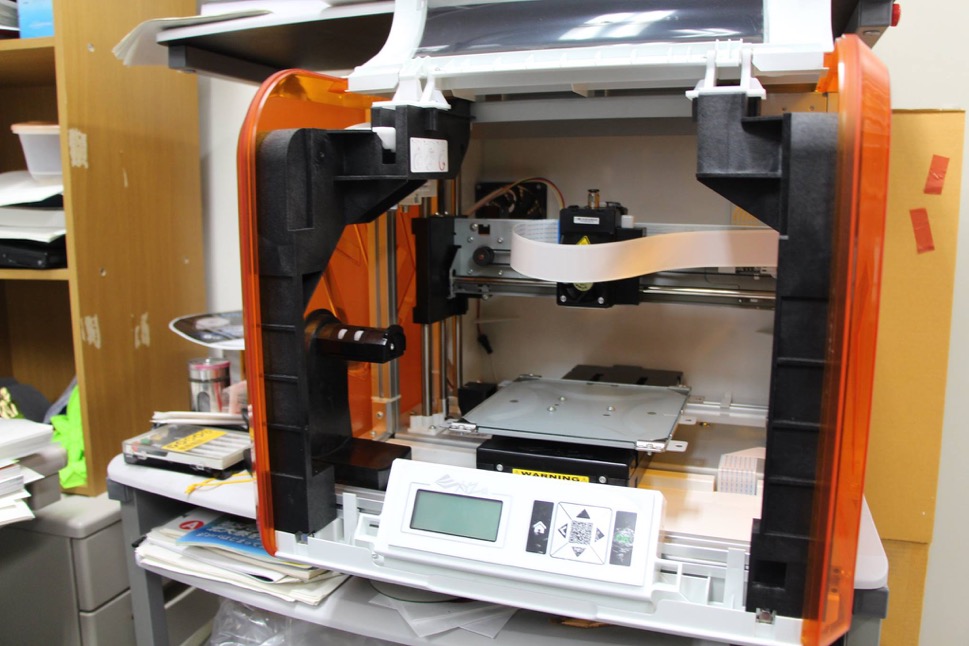 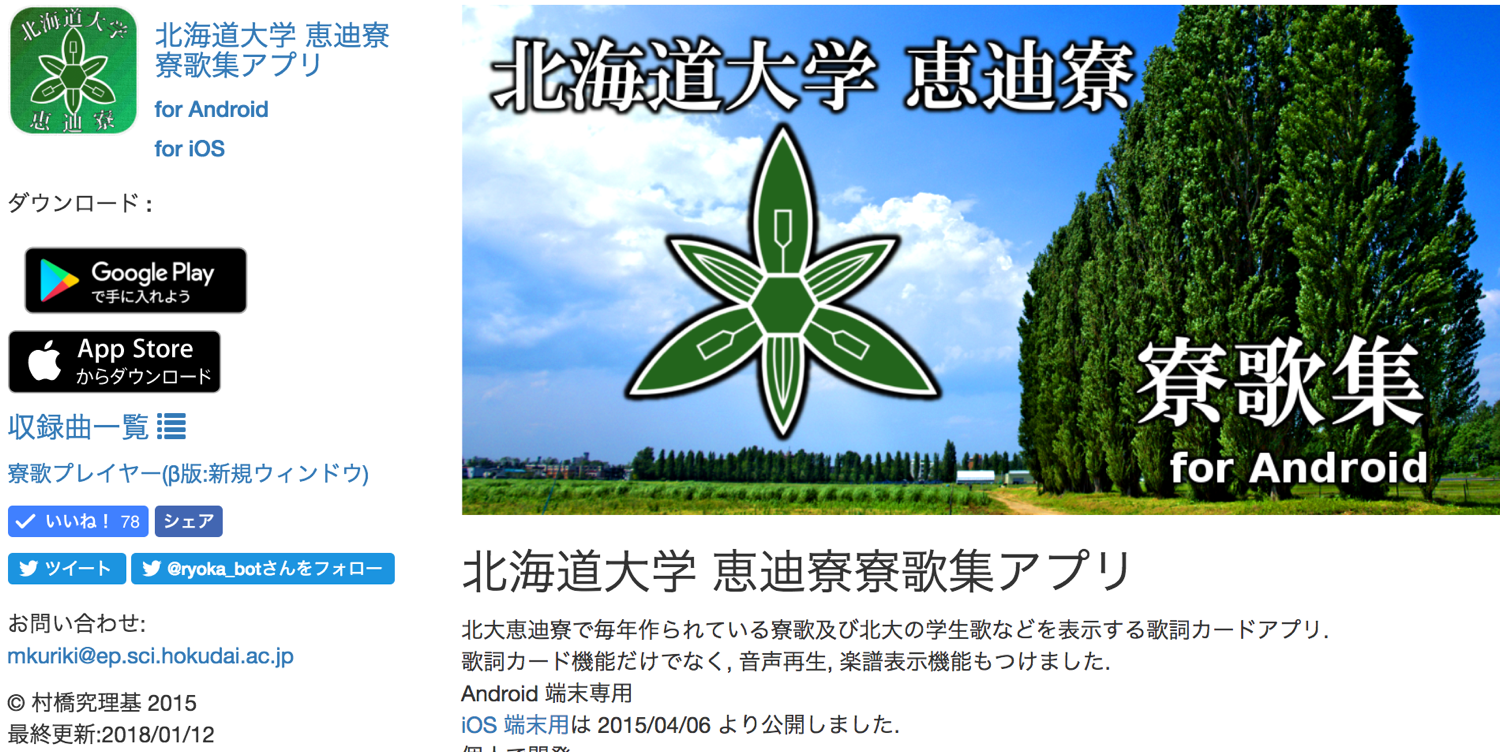 なぜ情報学 II のTAを?
全然専門ではない
なんか募集してたから...
2017年 9月 某日
情報学 IITA 打ち合わせ
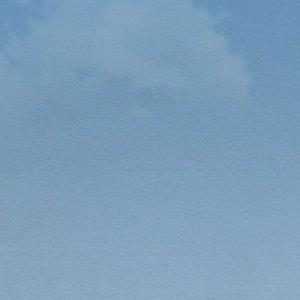 2017年 9月 某日 TA 打ち合わせ (イメージ)
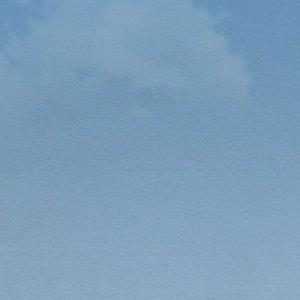 2017年 9月 某日 TA 打ち合わせ (イメージ)
仕事は授業が始まる前にケーブルもってくるだけだよ
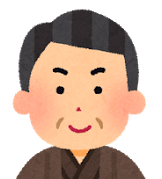 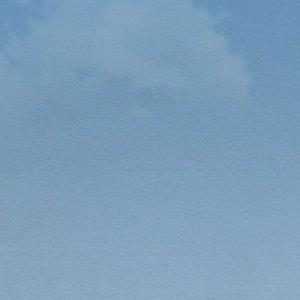 2017年 9月 某日 TA 打ち合わせ (イメージ)
仕事は授業が始まる前にケーブルもってくるだけだよ
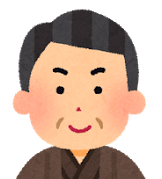 わかりました
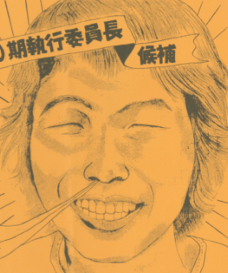 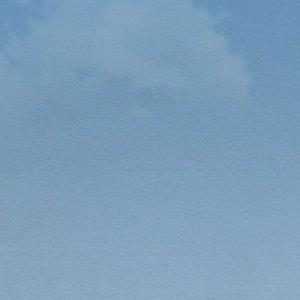 2017年 9月 某日 TA 打ち合わせ (イメージ)
仕事は授業が始まる前にケーブルもってくるだけだよ
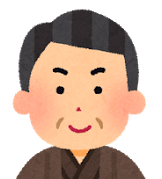 わかりました
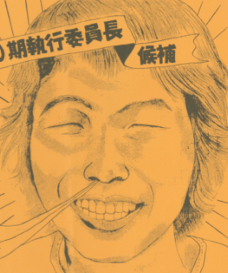 あと 1 コマだけ授業やって欲しいんだけど
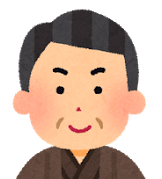 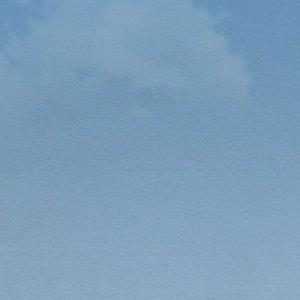 2017年 9月 某日 TA 打ち合わせ (イメージ)
仕事は授業が始まる前にケーブルもってくるだけだよ
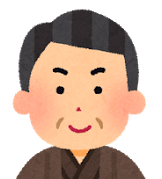 わかりました
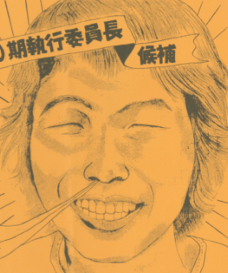 あと 1 コマだけ授業やって欲しいんだけど
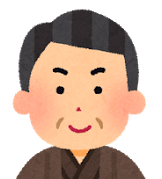 わかりました(まじかよ…)
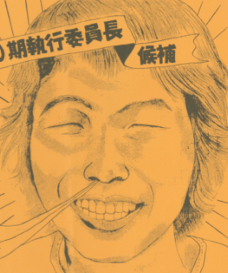 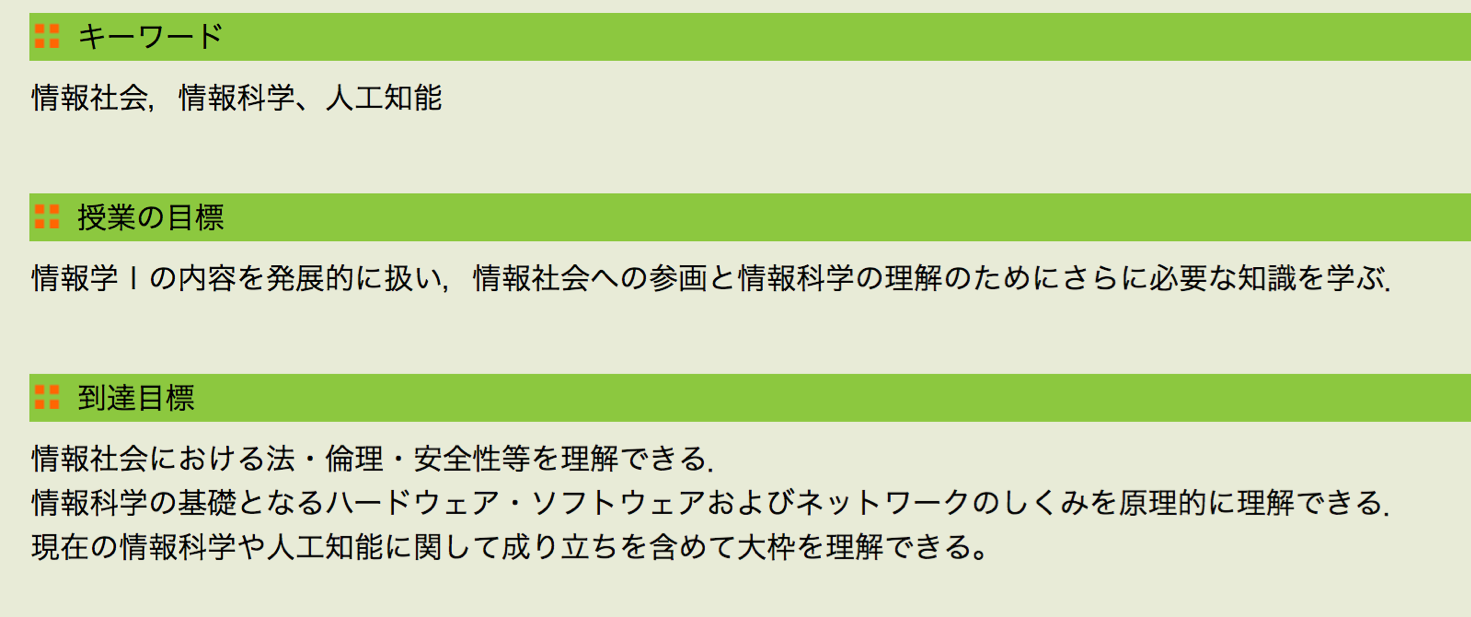 というわけで
なんとか頑張って情報学(?)な話をします
地球惑星科学科
http://www.sci.hokudai.ac.jp/eps/
地球や惑星に関すること何でも
地球惑星科学科
どんな分野が ?
地球惑星科学科
河川
雪氷
鉱物
地殻
地震
海洋
雷
地質
天然ガス
オーロラ
気象
マントル
太陽系
地磁気
岩石
気候
銀河
大気
氷河
測地
隕石
月
台風
化石
古生物
火山
温暖化
湖沼
系外惑星
オゾン
火星の気象シミュレーション
火星のダスト (~黄砂)
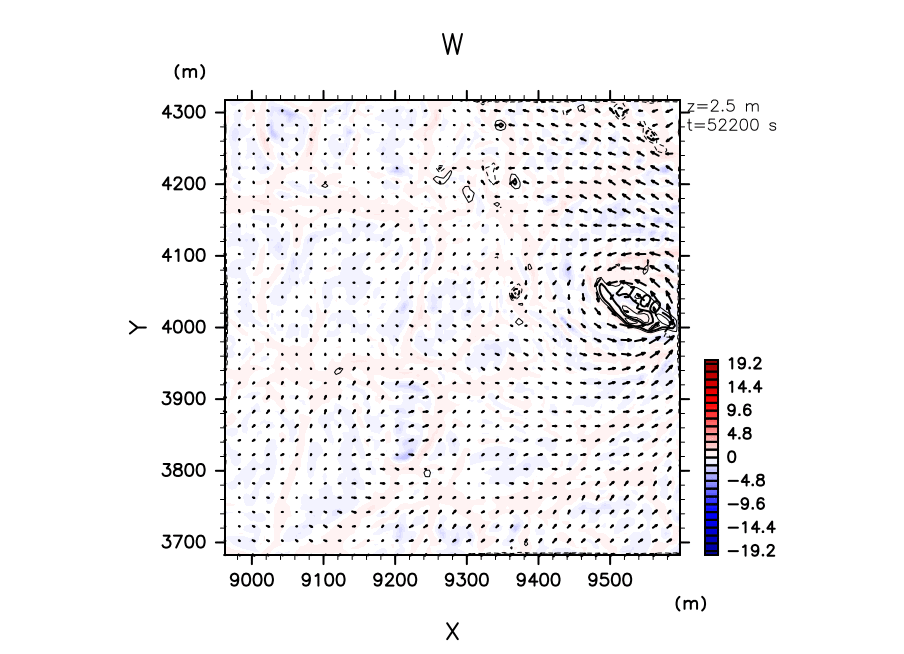 高度別水平断面
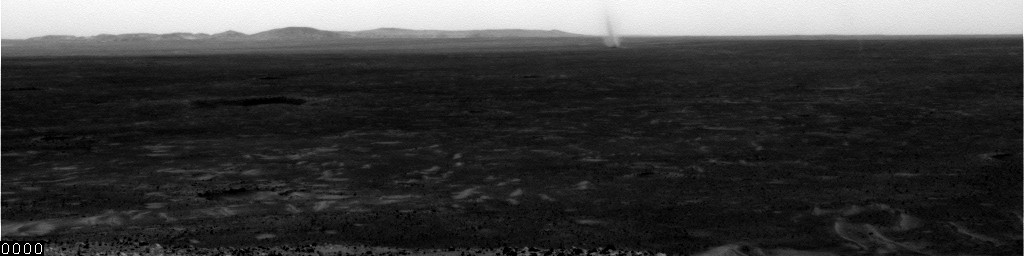 ダストストーム
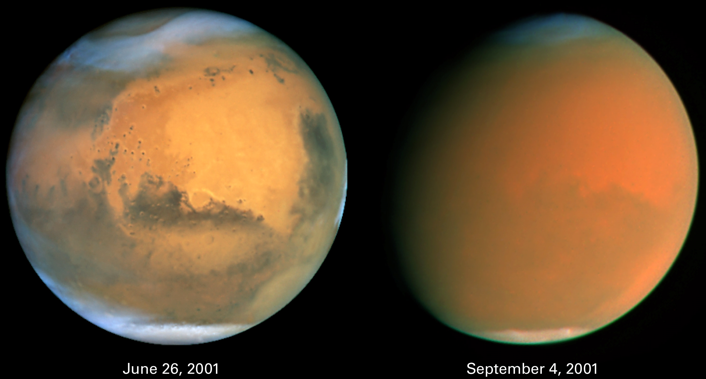 火星のダストデビル (探査機 Spirits 撮影)
http://mars.nasa.gov/mer/gallery/press/spirit/20050819a.html
赤 : 上昇流青 : 下降流
等値線 : 渦度ベクトル : 水平風
https://www.jpl.nasa.gov/
地球惑星科学における情報
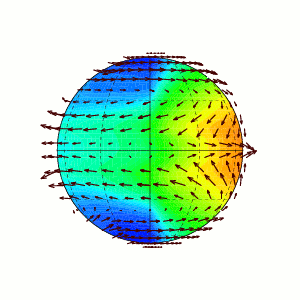 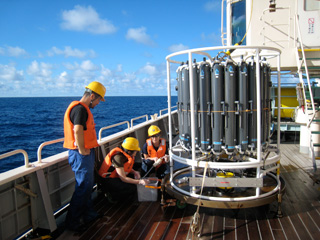 観測
計算
北大 地球惑星科学科 HP よりhttp://www.sci.hokudai.ac.jp/eps/gallery/ee/
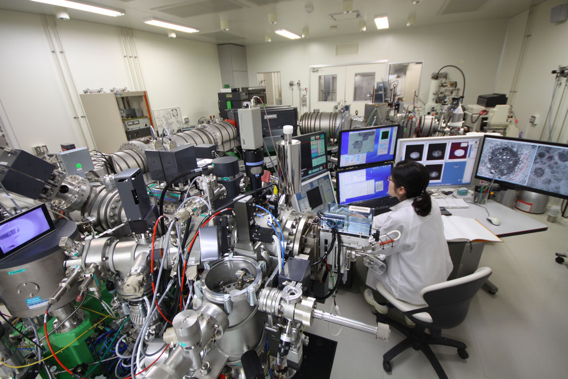 実験
北大 地球流体力学研究室 HP より http://www.ep.sci.hokudai.ac.jp/~gfdlab/
地球惑星科学は多くの情報が複雑に絡み合う
北大 宇宙化学研究室 HP よりhttp://vigarano.ep.sci.hokudai.ac.jp/LPS_facilities/
複雑で数多くの情報が関連する
数多くのデータが存在
研究者人口とデータに関する将来予測モデル（ざっくり）
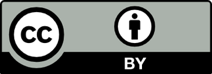 @furu https://giphy.com/channel/furu
むかし
いま
将来
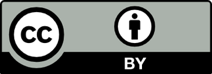 @furu  https://giphy.com/channel/furu
研究者人口
むかし
いま
将来
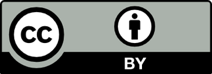 @furu  https://giphy.com/channel/furu
年齢による死亡率増加
研究者人口
むかし
いま
将来
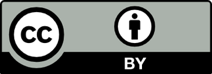 @furu  https://giphy.com/channel/furu
研究者人口
むかし
いま
将来
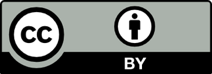 @furu  https://giphy.com/channel/furu
累積生データ量
研究者人口
むかし
いま
将来
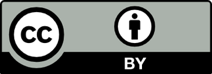 @furu  https://giphy.com/channel/furu
累積生データ量
研究者人口
共有できた生データ
むかし
いま
将来
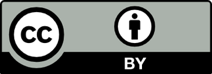 @furu  https://giphy.com/channel/furu
累積生データ量
研究者人口
ものすごいゴミ
共有できた生データ
むかし
いま
将来
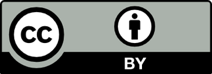 @furu  https://giphy.com/channel/furu
＿人人人人人人人人＿＞　データがゴミに　＜￣Y^Y^Y^Y^Y^Y^Y^Y￣
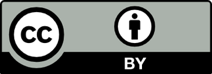 @furu  https://giphy.com/channel/furu
＿人人人人人人人人＿＞見ろ！データがゴミのようだ＜￣Y^Y^Y^Y^Y^Y^Y^Y￣
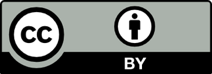 @furu  https://giphy.com/channel/furu
データを無駄にしないために
情報のオープン化
情報のオープンデータ化が進んでいる
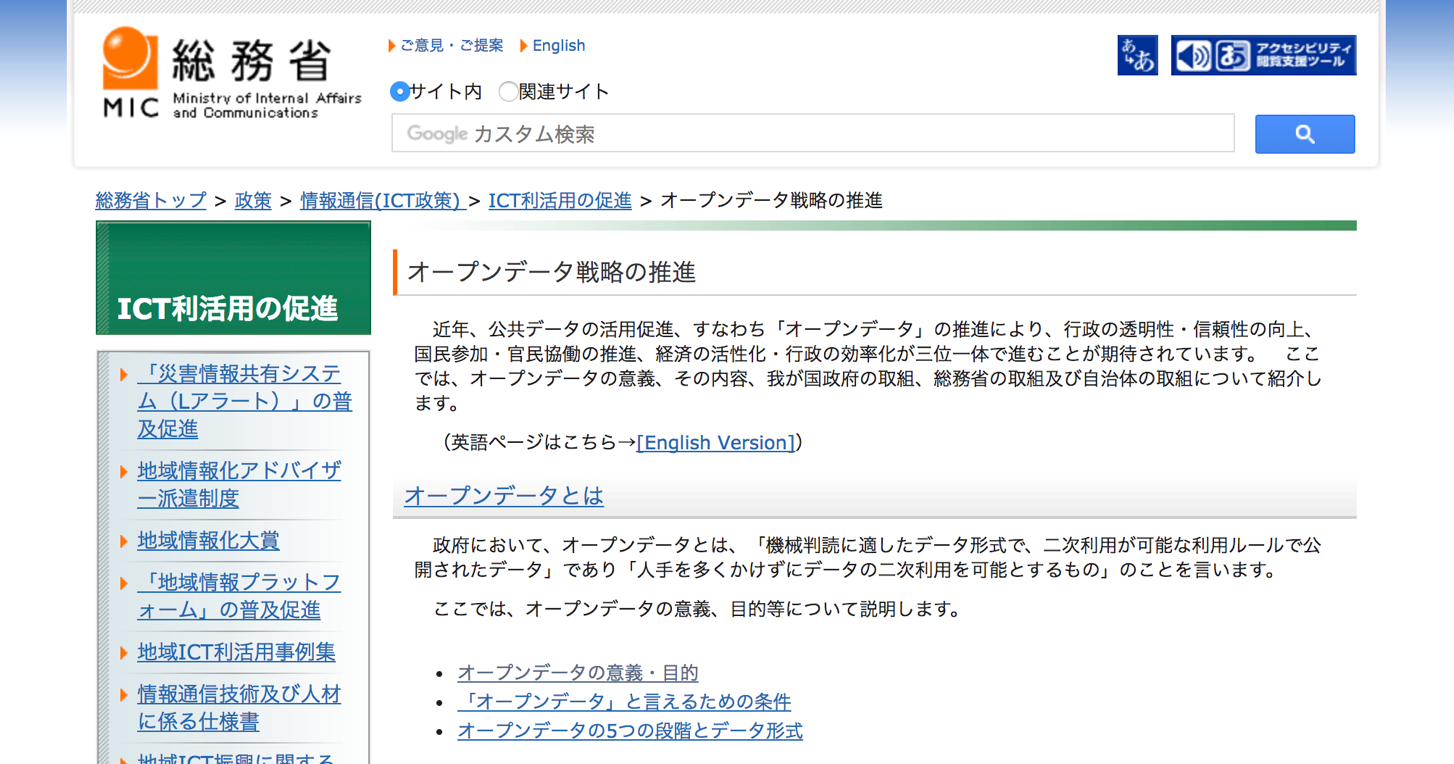 http://www.soumu.go.jp/menu_seisaku/ictseisaku/ictriyou/opendata/
オープンデータのメリット
信頼性・透明性
誰でも検証可能
参加・協働
誰でも使える
新たな情報の創出
オープンデータ
オープンデータ
機械判読に適したデータ

二次利用が可能なルールで公開
http://www.soumu.go.jp/menu_seisaku/ictseisaku/ictriyou/opendata/
オープンデータ
機械判読に適したデータ

二次利用が可能なルールで公開
http://www.soumu.go.jp/menu_seisaku/ictseisaku/ictriyou/opendata/
ちょっと質問
機械判読に適したデータ?
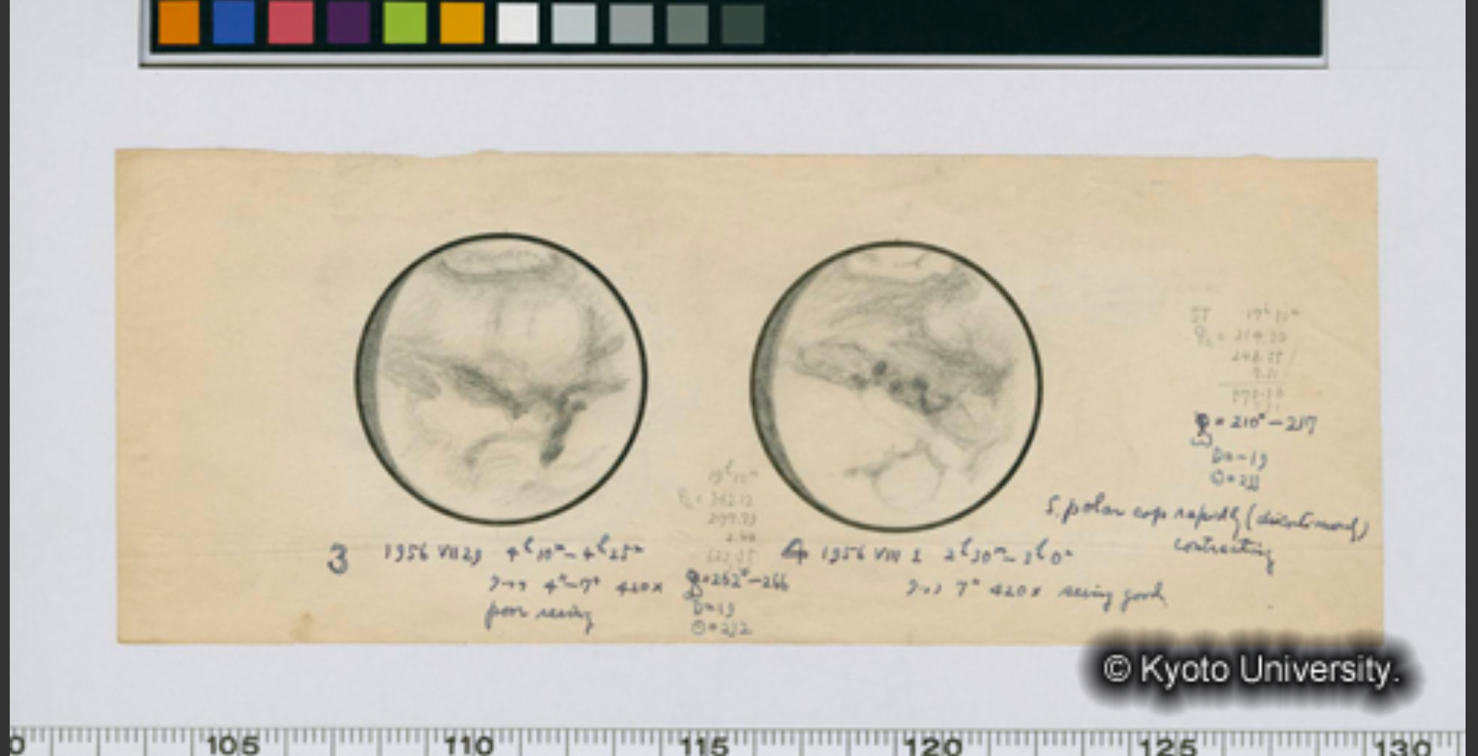 京都大学研究資源アーカイブ http://www.rra.museum.kyoto-u.ac.jp/
宮本正太郎 (1955-1976) による火星スケッチ画像
機械判読に適したデータ?
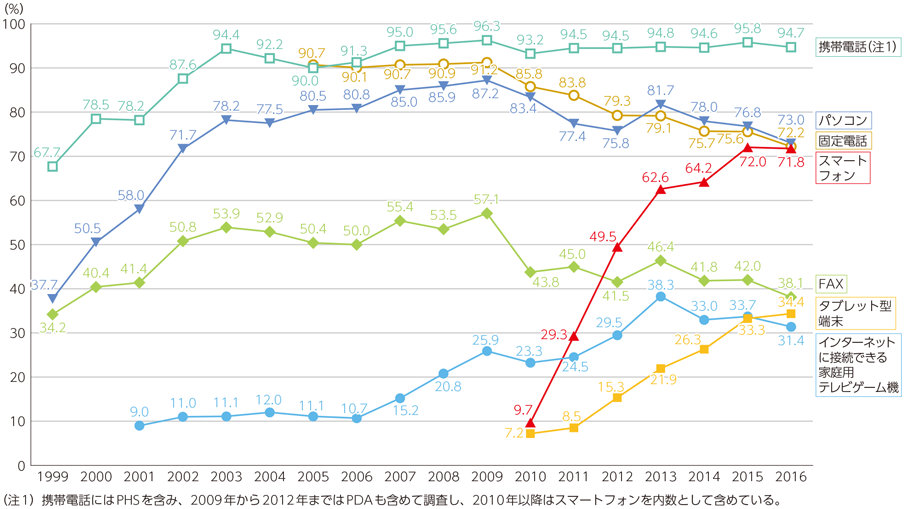 総務省 平成29年版 情報通信白書http://www.soumu.go.jp/johotsusintokei/whitepaper/ja/h29/html/nc111110.html
我が国の情報通信機器の保有状況の推移 (世帯) グラフ画像
機械判読に適したデータ?
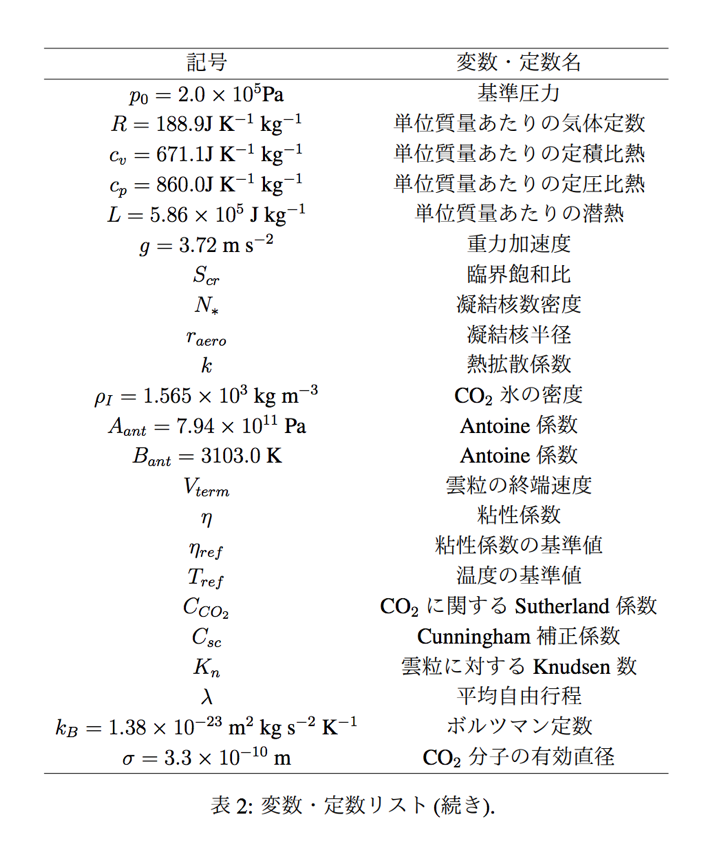 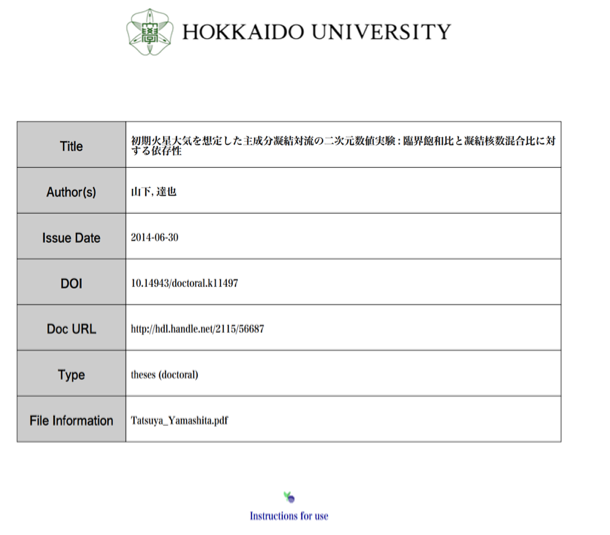 北海道大学学術成果コレクションhttps://eprints.lib.hokudai.ac.jp/dspace/handle/2115/56687
Yamashita (2014, 博士学位論文) PDF
実はどれも微妙...
機械判読に適したデータ
再編集可能なデータ
.docx, .xlsx, etc.
PDF や画像は再編集がしにくい

特定のアプリケーションソフトウェアに依存しないデータ
テキスト/テキスト化可能なデータ.txt, .csv, etc.
U =  -3.753447, -3.980105, -3.88012, -3.528407, -3.141181, -2.75914, -2.325109,    -1.995647, -2.059718, -2.479144, -2.937844, -3.2489, -3.504571,    -3.955837, -4.497086, -4.677505, -4.449816, -4.108066, -3.803918,    -3.545903, -3.296226, -2.916746, -2.327974, -1.6814, -1.189426,    -0.9432625, -0.7508498, -0.5276389, -0.4422847, -0.6041125, -0.9347697,    -1.122879, -1.205474, -1.114394, -0.6862025, -0.2536282, 0.02295279,    0.1563054, 0.1217001, -0.003447859, -0.16923, -0.1558833, 0.003771556,    0.4617338, 1.204236, 1.308224, 0.2687533, -0.9679806, -1.649381,    -1.804883, -1.342199, -0.7999928, -0.5411246, -0.3569582, -0.2680747,    -0.1530125, 0.09650842, 0.4294047, 0.7691718, 1.015048, 1.190517,    1.305257, 1.255895, 1.140942, 1.143359, 1.261203, 1.501337, 1.83271,    2.067816, 2.154952, 2.232185, 2.343327, 2.527365, 2.672348, 2.781908,
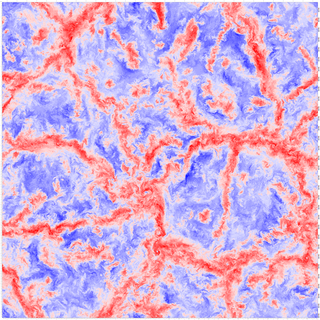 機械判読に適したデータ形式
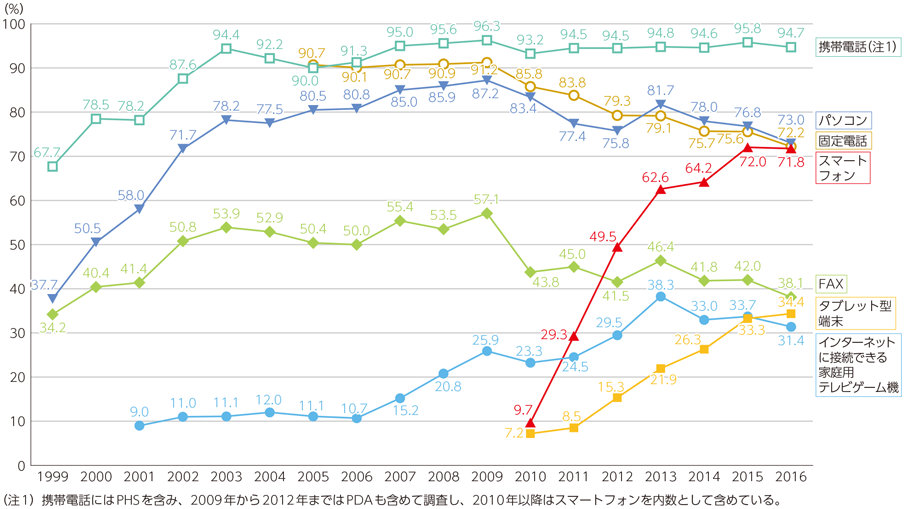 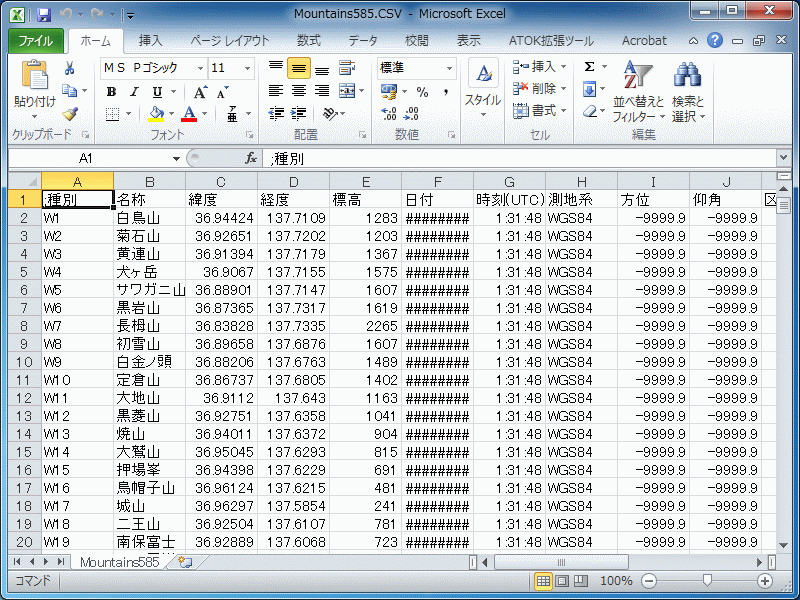 CSV/XML
JPEG/PDF
オープンデータ
機械判読に適したデータ

二次利用が可能なルールで公開
http://www.soumu.go.jp/menu_seisaku/ictseisaku/ictriyou/opendata/
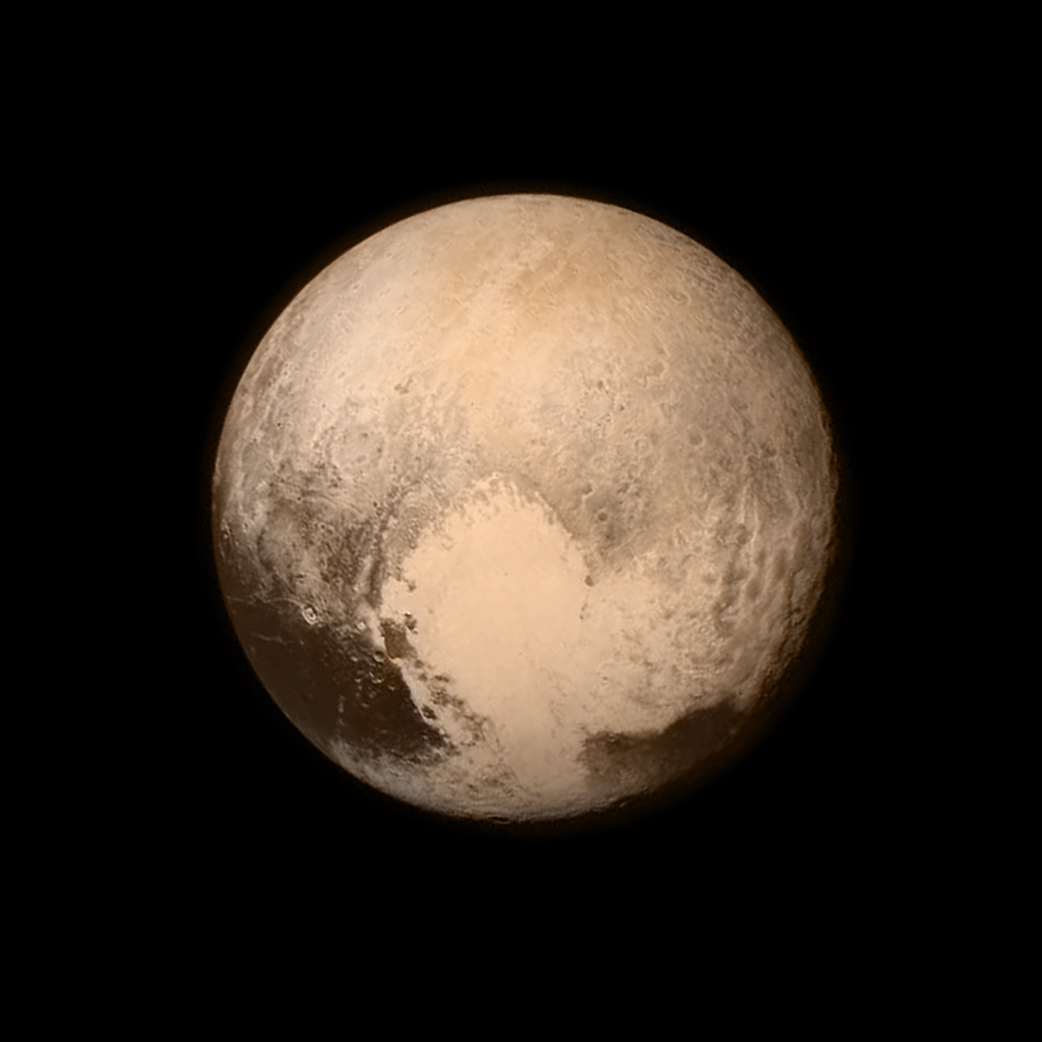 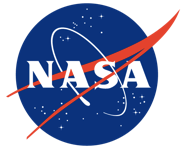 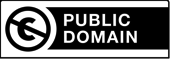 https://www.nasa.gov/feature/new-horizons-spacecraft-displays-pluto-s-big-heart-0
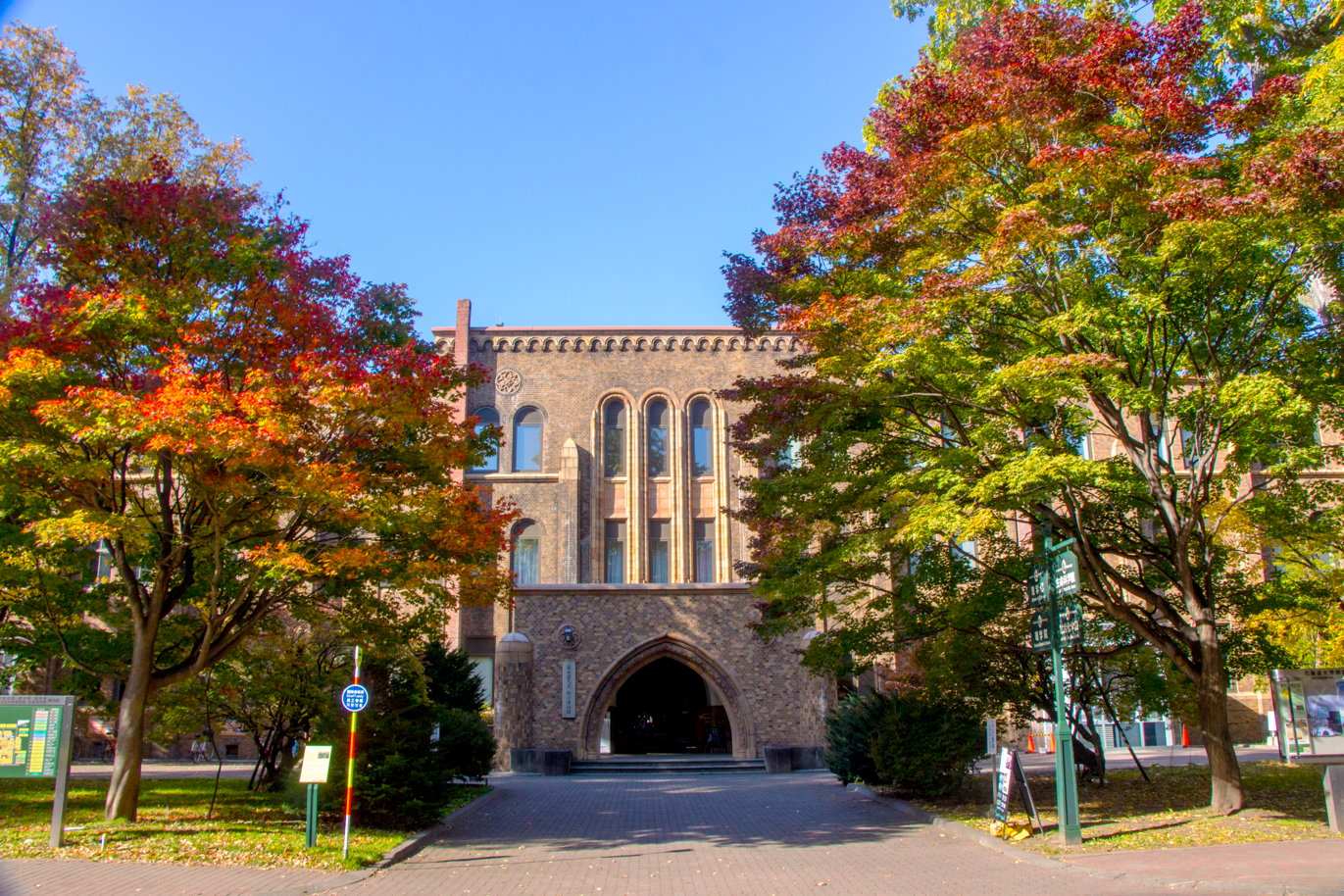 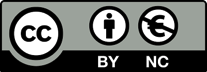 Mkuriki
2016.06.12 撮影
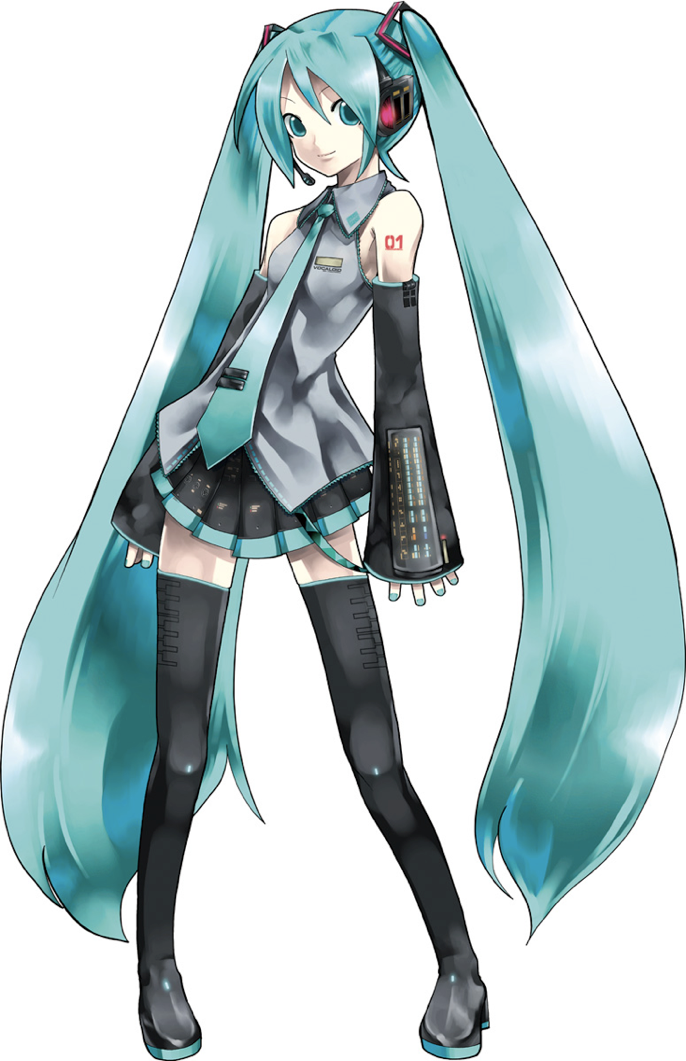 Hatsune Miku / Crypton Future Media
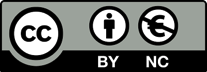 http://www.itmedia.co.jp/news/articles/1212/17/news030.html
二次利用が可能なライセンス
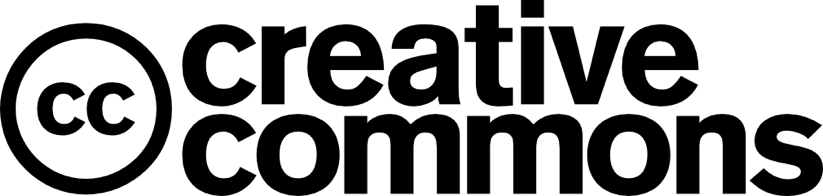 https://www.youtube.com/watch?v=PN0YC55Z7xo
ちょっと休憩...
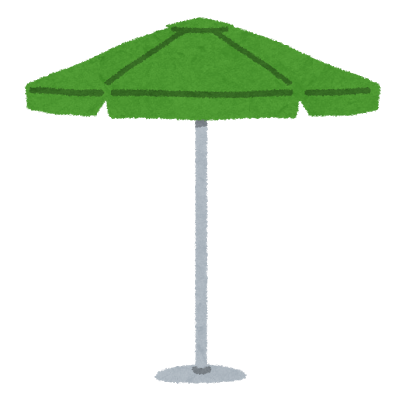 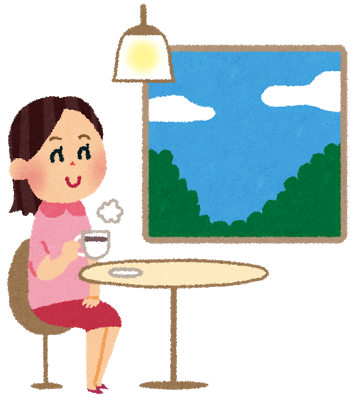 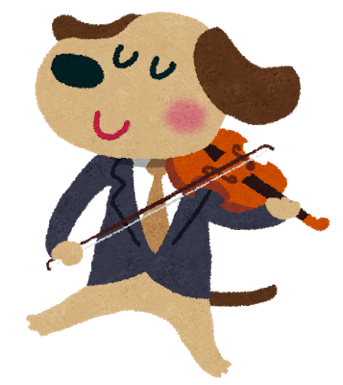 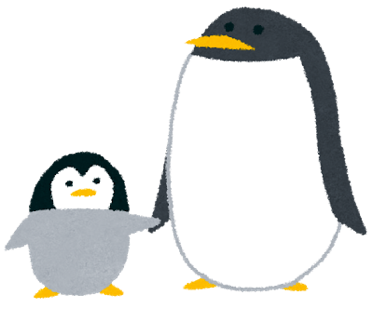 二次利用が可能なライセンス
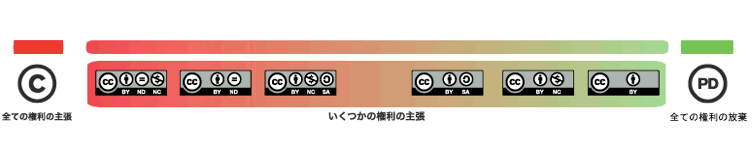 BY : 権利者表示SA : 権利継承NC : 商用利用ND : 改変禁止の組み合わせ最新バージョンは CC-BY 4.0
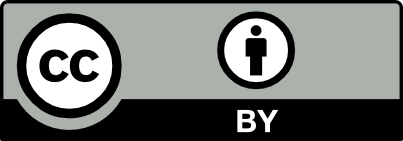 原作者のクレジット（氏名、作品タイトルなど）を表示すること改変はもちろん、営利目的での二次利用も許可
二次利用が可能なライセンス
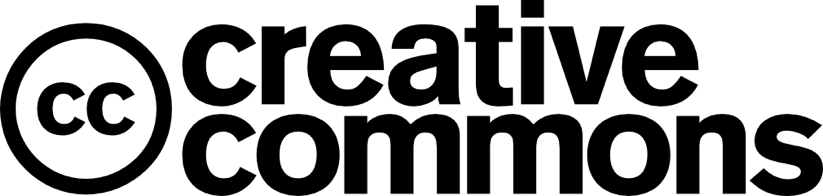 は, 一つの例
状況や対象に応じて様々なライセンス
他にも...GPL, Apache, MIT など

これらを参考に独自ライセンスを付与する場合も多い
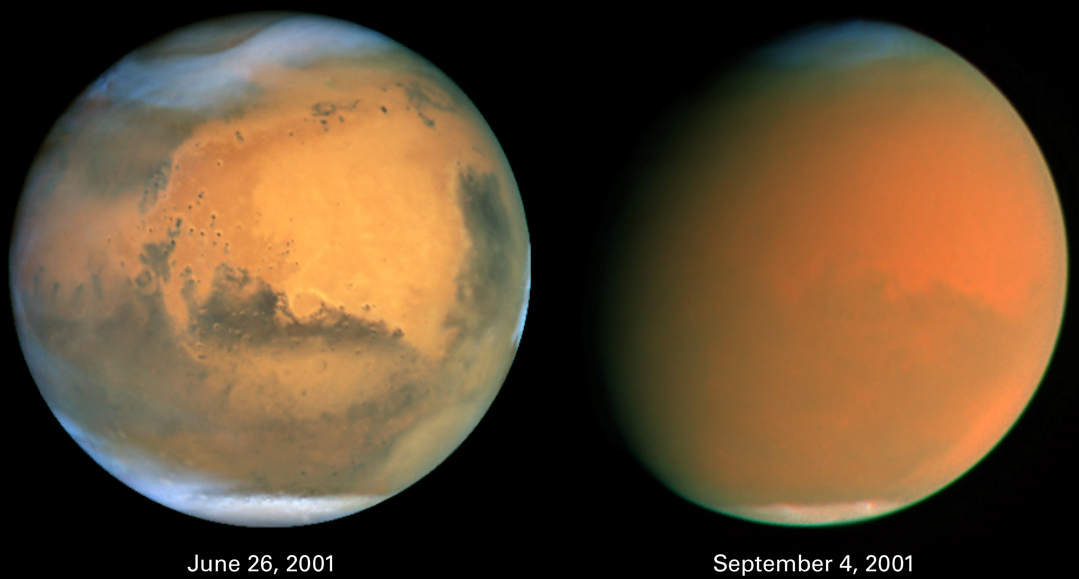 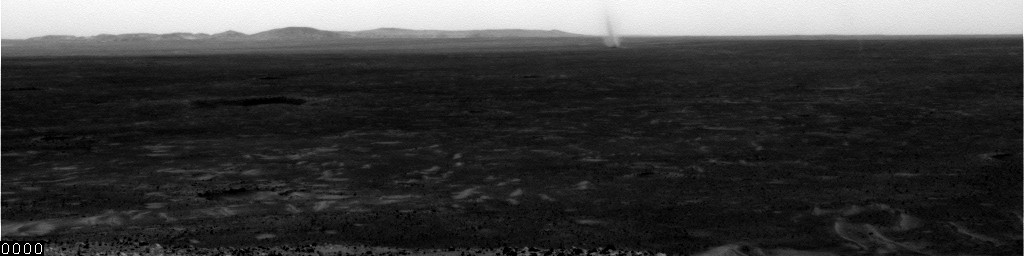 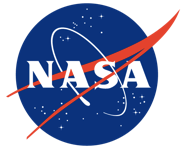 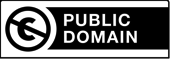 火星のダストデビル (探査機 Spirits 撮影)
http://mars.nasa.gov/mer/gallery/press/spirit/20050819a.html
https://www.jpl.nasa.gov/
オープンソースなソフトウェア
ソフトウェアのソースコードを公開しているものがある
→ オープンソースソフトウェア
(ソースコード : ソフトウェアを構成するプログラム)
再配布・改変 が自由に行える場合が多い
→ 誰でも改善して　よいソフトウェアが作れる
オープンなものの例
Wikipedia (記事は CC-BY-SA ライセンス)
OpenStreetMap (CC-BY-SA ライセンスな地図)
Linux (オープンソース OS)
Inkscape (Adobe Illustrator みたいな 描画ソフト)
GIMP (Adobe Photoshop みたいな 画像編集ソフト)
Gnuplot (グラフ描画)
Mozilla Firefox (ブラウザ)
DCPAM (惑星大気大循環モデル)
DCL (グラフ描画ライブラリ)
SCALE (理研 AICS 開発, 気象計算ライブラリ)
JAXA あかつき データ (衛星による金星観測データ)
オープンなデータ
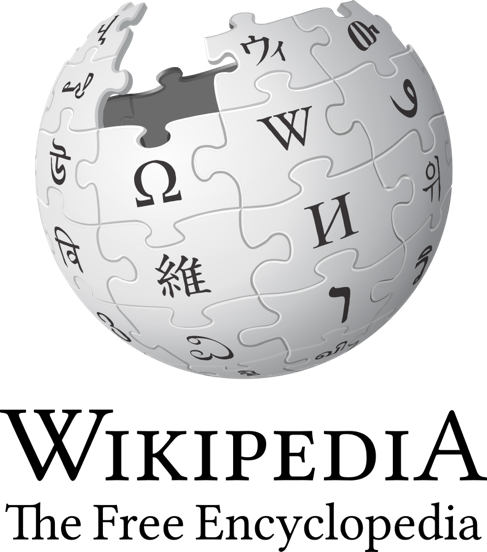 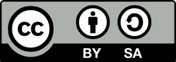 CC-BY-SA 3.0 : Wikimedia Foundation
みんな大好き Wikipedia
(引用には注意が必要, 参考文献の有無をチェック)
オープンなデータ
OpenStreetMap
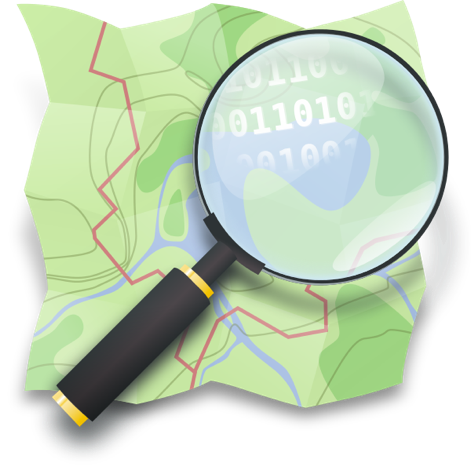 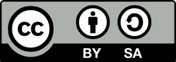 CC-BY-SA 3.0 :OpenStreetMap Foundation
Wikipedia の地図版
だれでも編集・利用可能な地図 (ODbL)
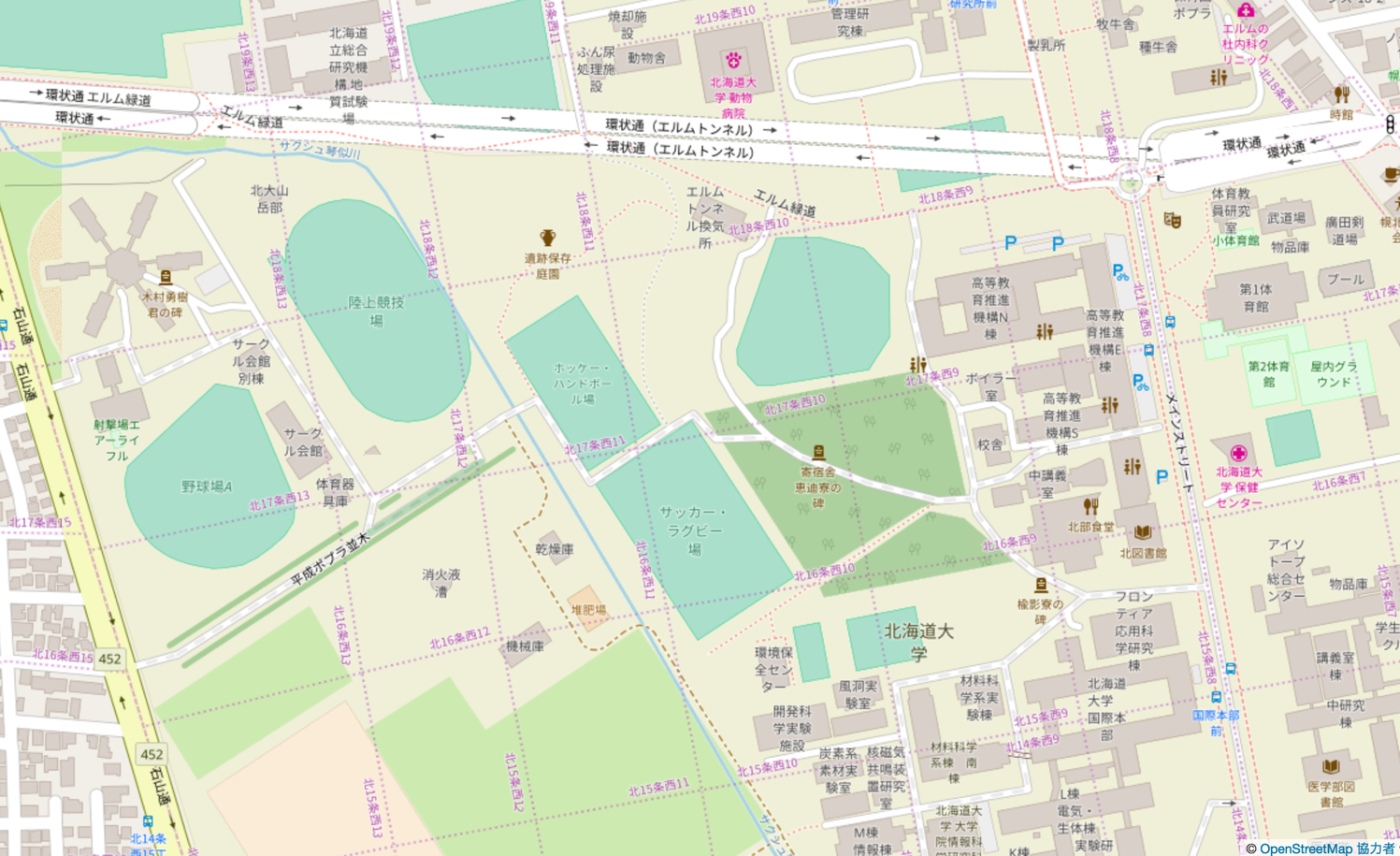 © OpenStreetMap 協力者https://www.openstreetmap.org/copyright
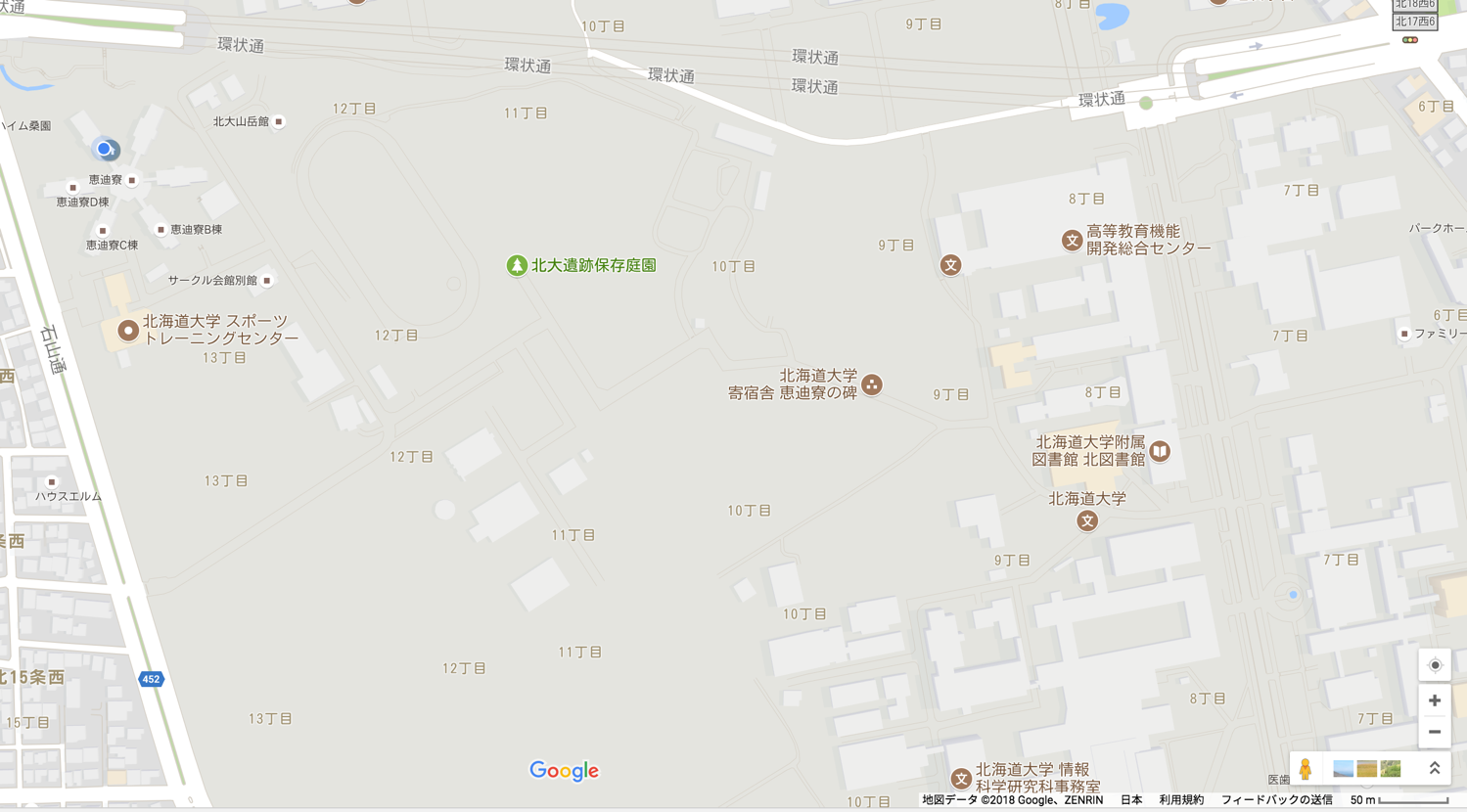 オープンソースソフトウェア
GIMP
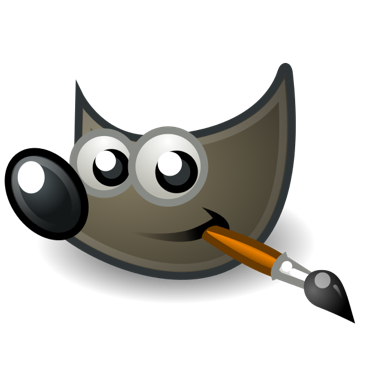 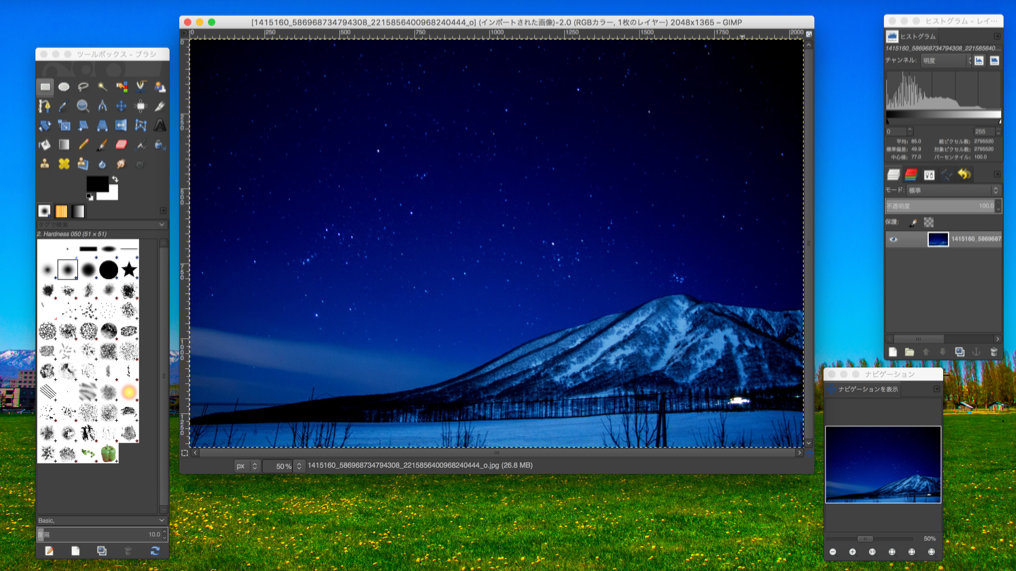 ビットマップ画像編集ソフトウェア
オープンソースソフトウェア
Inkscape
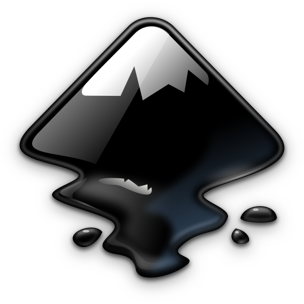 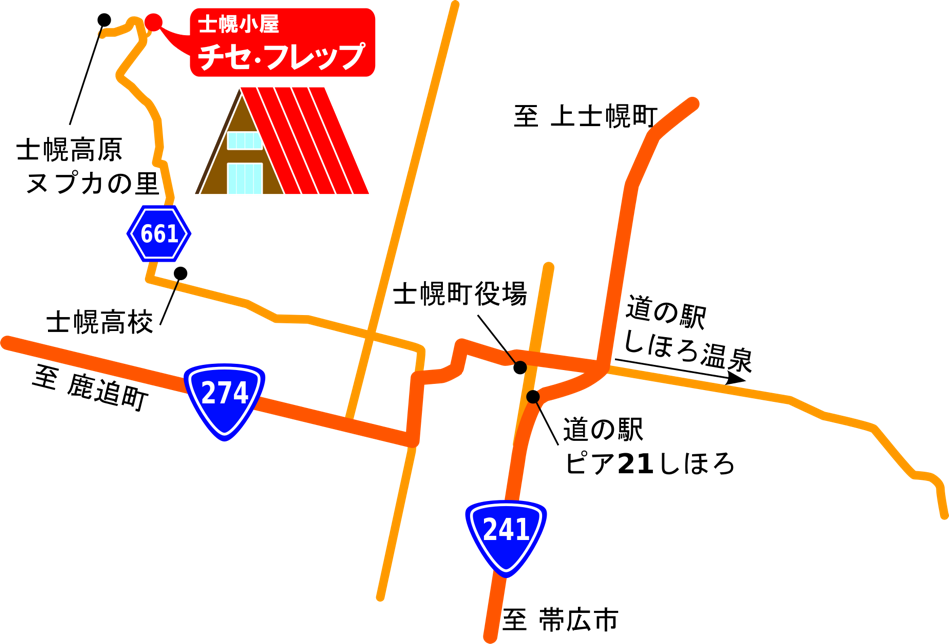 ベクター画像編集ソフトウェア
2012/05 村橋作成 (Inkscape 使用) 士幌小屋チセ・フレップへの地図
研究におけるオープンな活動
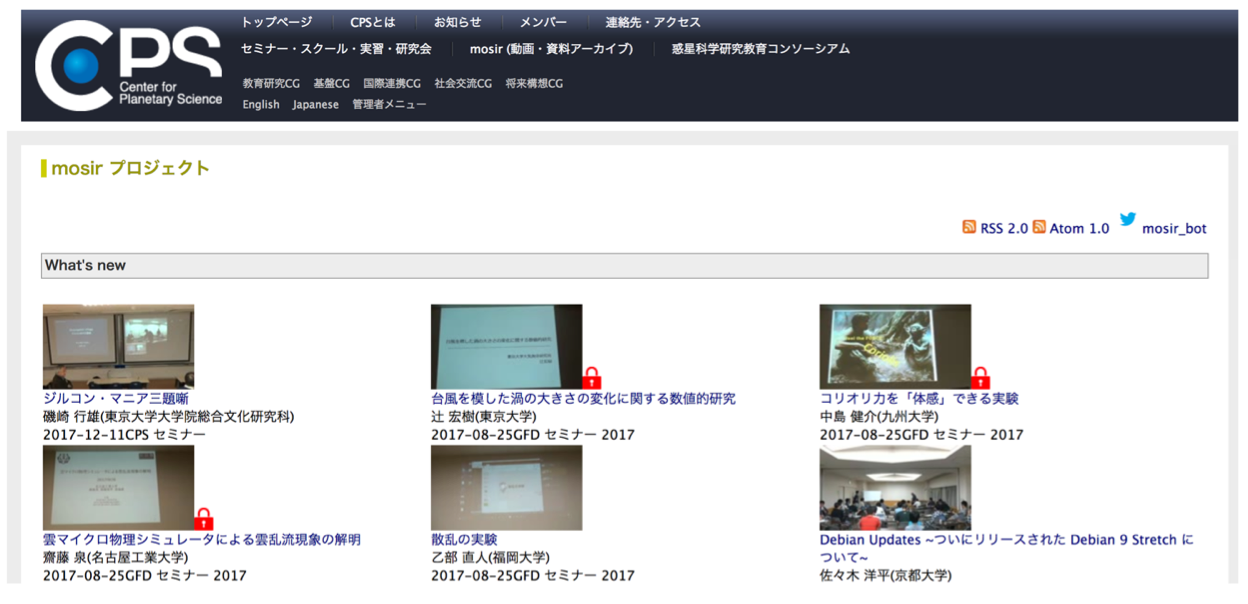 https://www.cps-jp.org/~mosir/pub/
研究におけるオープンな活動
https://www.cps-jp.org/modules/mosir/player.php?v=20171120_04_murahashi
研究におけるオープンな活動
AKATSUKI Science Data Archive
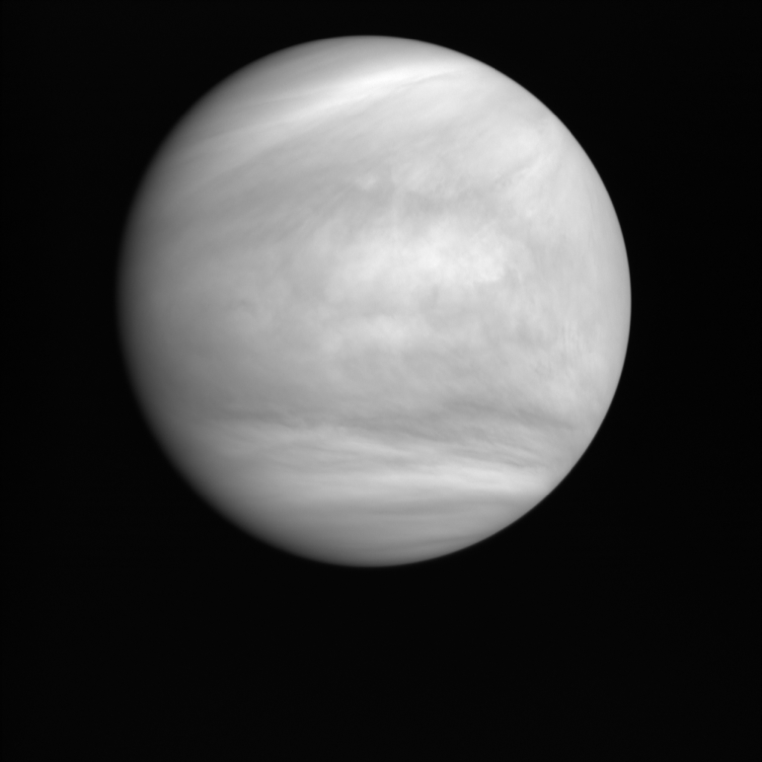 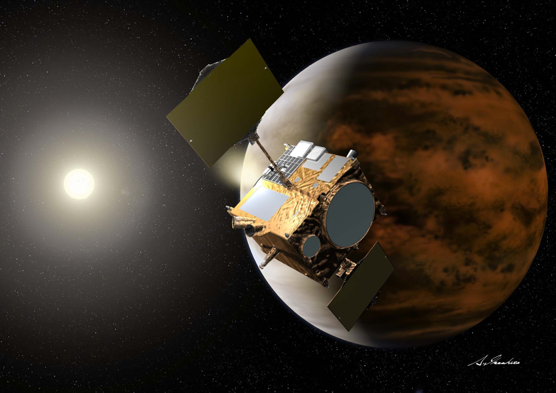 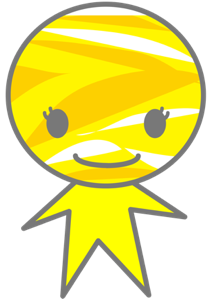 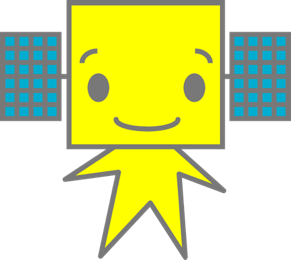 紫外画像 (波長365 nm)
2016-04-25 T 17:17:16
http://darts.isas.jaxa.jp/pub/pds3/staging/vco-v-uvi-3-cdr-v1.0/vcouvi_1001/browse/r0013/uvi_20160425_171716_365_l2b_v10.jpg
http://darts.isas.jaxa.jp/planet/project/akatsuki/
(C) 宇宙航空研究開発機構（JAXA）
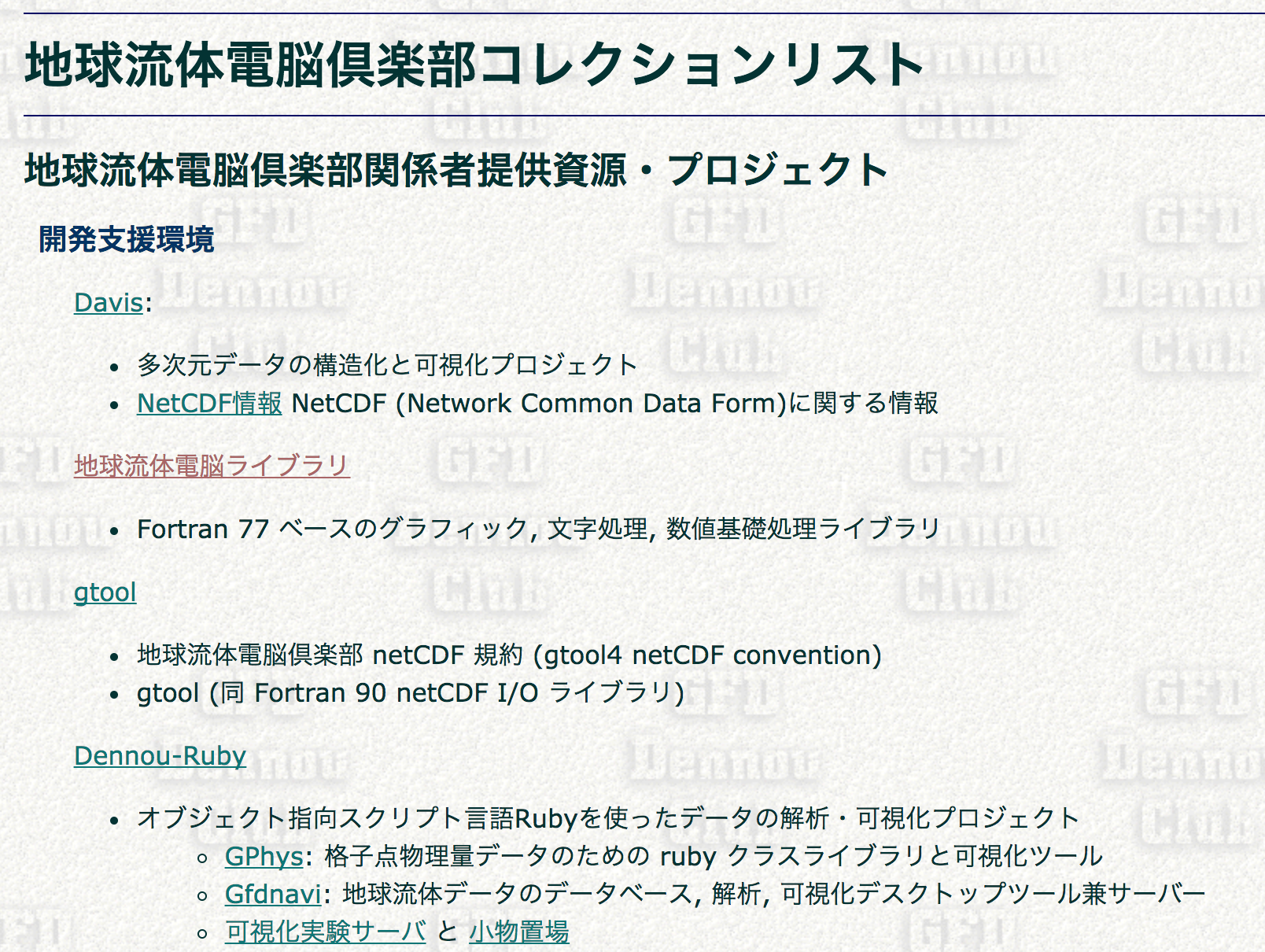 研究におけるオープンな活動
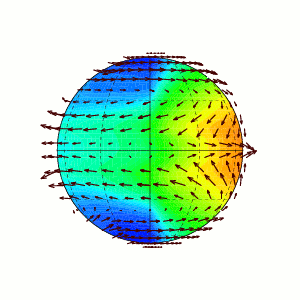 CPS mosir プロジェクト
北大 地球流体力学研究室 HP より http://www.ep.sci.hokudai.ac.jp/~gfdlab/
https://www.cps-jp.org/~mosir/pub/
https://www.gfd-dennou.org/html/link-dc/link-dc.html
まとめ
新たな情報の創出のために情報を公開しよう
機械判読に適したデータ
二次利用が可能なルール (ライセンス)
公開されている情報はどんどん使おう
みんなが情報の創出者
今日の資料
(一部除き) ウェブページに掲載
「村橋究理基」で検索 (多分出る)https://www.ep.sci.hokudai.ac.jp/~mkuriki/
「むらはし　きゅうり　きそ」で変換するとはやい？ (「礎」は消す)

トップページ > 教育 > TA, TF 記録> 2017 年度 情報学 II (資料) https://www.ep.sci.hokudai.ac.jp/~mkuriki/edu.html
参考資料
北海道大学 理学部 地球惑星科学科http://www.sci.hokudai.ac.jp/eps/
北海道大学 地球流体力学研究室http://www.ep.sci.hokudai.ac.jp/~gfdlab/
北海道大学 宇宙化学研究室http://vigarano.ep.sci.hokudai.ac.jp/LPS_facilities/
村橋究理基 Web Pagehttp://www.ep.sci.hokudai.ac.jp/~mkuriki/
ITmedia, 初音ミク公式イラストがクリエイティブ・コモンズライセンス採用　世界のファンが利用容易にhttp://www.itmedia.co.jp/news/articles/1212/17/news030.html
AKATSUKI Science Data Archivehttp://darts.isas.jaxa.jp/planet/project/akatsuki/
CPS, mosir プロジェクト https://www.cps-jp.org/~mosir/pub/
京都大学研究資源アーカイブhttp://www.rra.museum.kyoto-u.ac.jp/
総務省, 平成29年版 情報通信白書http://www.soumu.go.jp/johotsusintokei/whitepaper/h29.html
総務省, オープンデータ戦略の推進http://www.soumu.go.jp/menu_seisaku/ictseisaku/ictriyou/opendata/
Creative Commons Japanhttps://creativecommons.jp/
Wanna Work Together? 〜創造力を繋ぐクリエイティブ・コモンズライセンス〜https://www.youtube.com/watch?v=PN0YC55Z7xo
山下達也, 初期火星大気を想定した主成分凝結対流の二次元数値実験 : 臨界飽和比と凝結核数混合比に対する依存性, 2014, HUSCAP https://eprints.lib.hokudai.ac.jp/dspace/bitstream/2115/56687/1/Tatsuya_Yamashita.pdf
研究者人口とデータに関する将来予測モデル（ざっくり）https://giphy.com/channel/furu